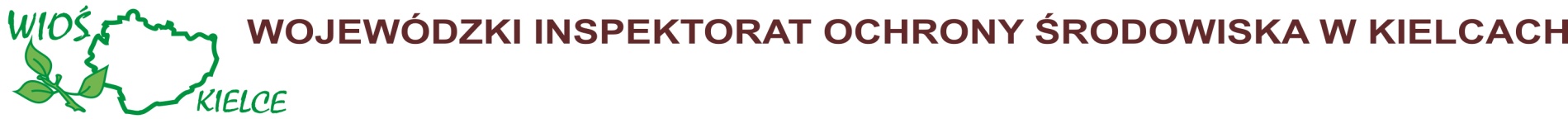 PROBLEMY JAKOŚCI POWIETRZA W ŚWIETLE BADAŃ MONITORINGOWYCH
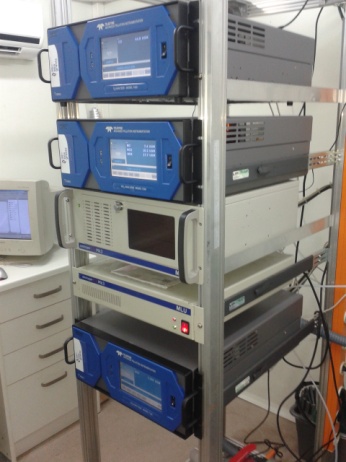 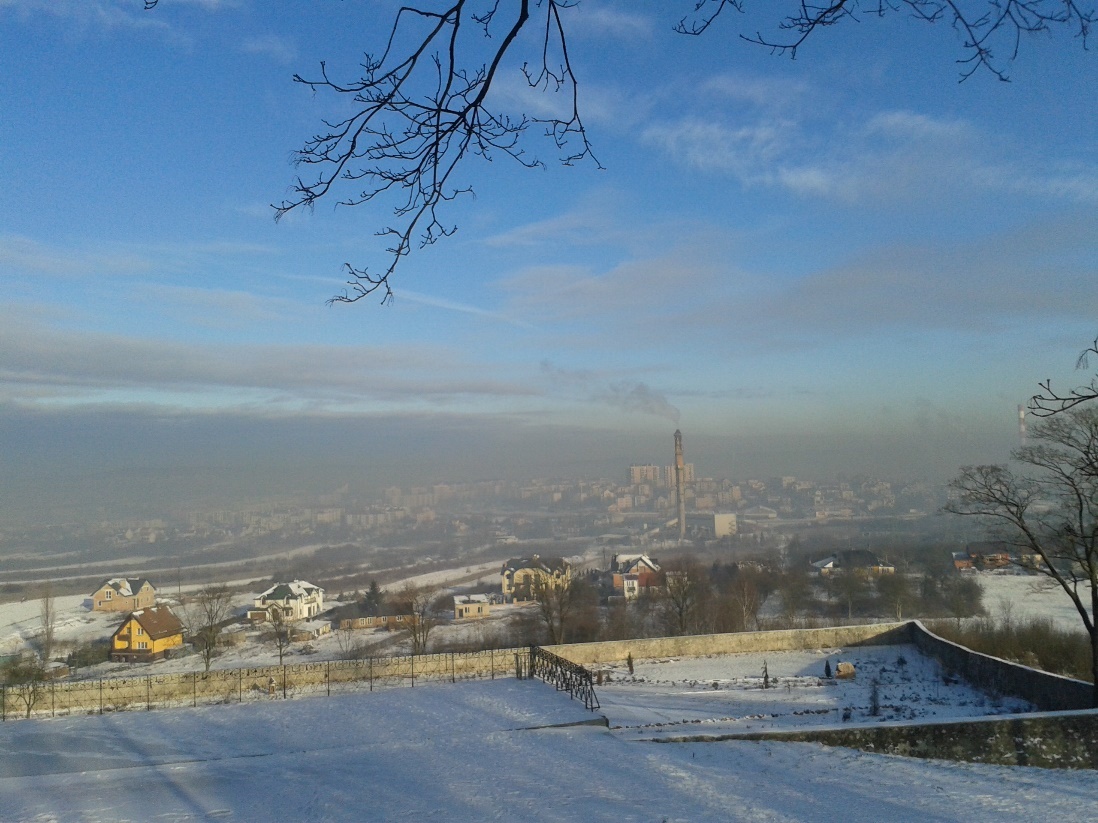 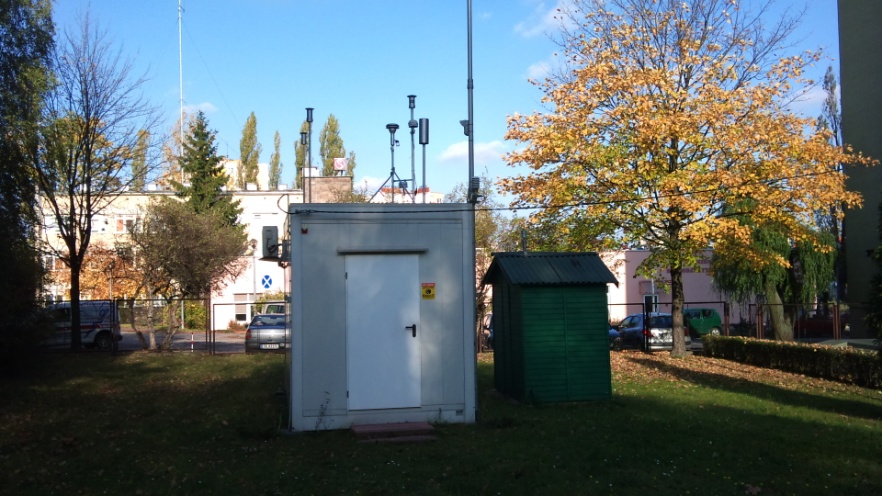 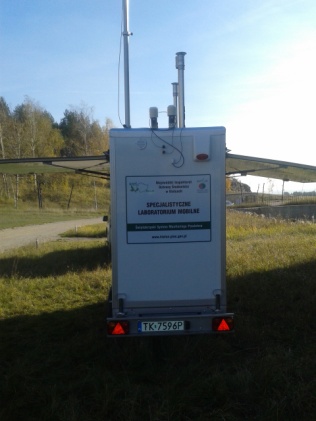 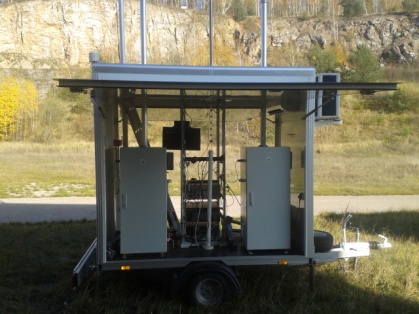 Witold Bruzda– Świętokrzyski Wojewódzki Inspektor Ochrony Środowiska
21 lutego 2018r.
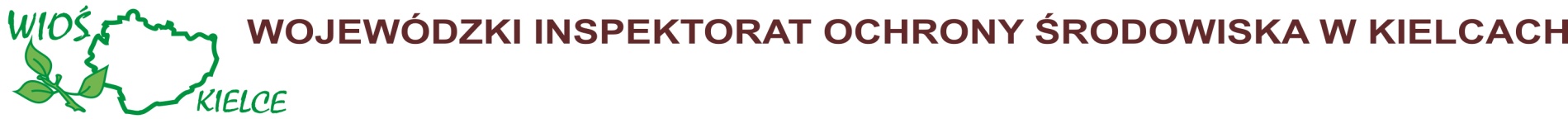 Stacje monitoringu zanieczyszczeń powietrza w 2018 roku
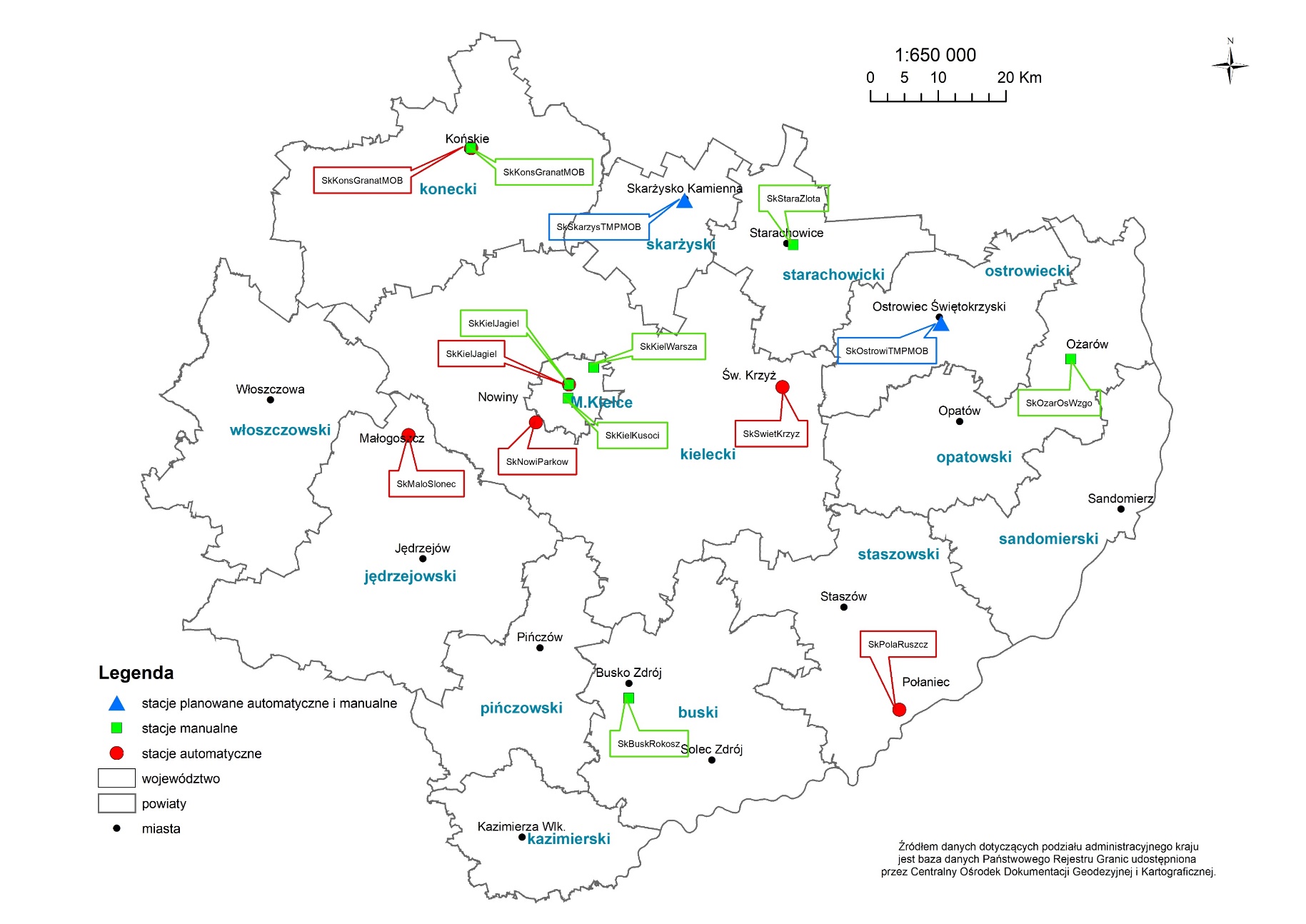 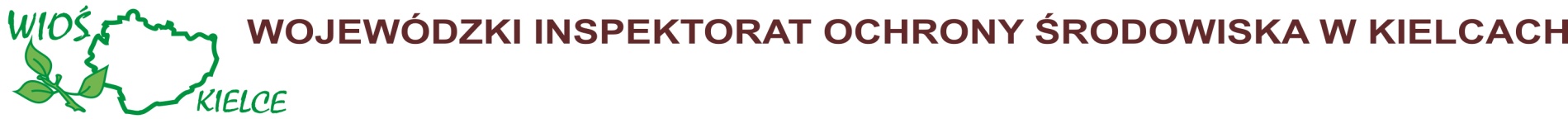 Pomiary AUTOMATYCZNE pyłu PM10   24h   [µg/m3]
Ilość dni >50µg/m3
 
MAX 30 dni
Ilość dni >50µg/m3
 
MAX 16 dni
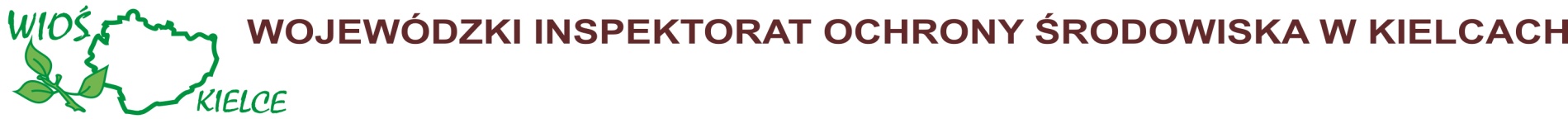 Zależność poziomów pyłu PM10 (24h)[µg/m3] od temperatury [°C]
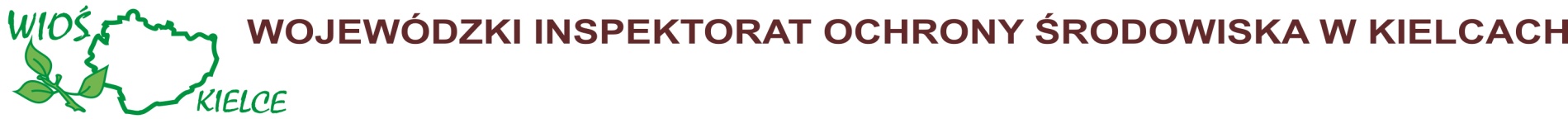 Roczna Ocena 2016
Obszary przekroczeń Pyłu PM10
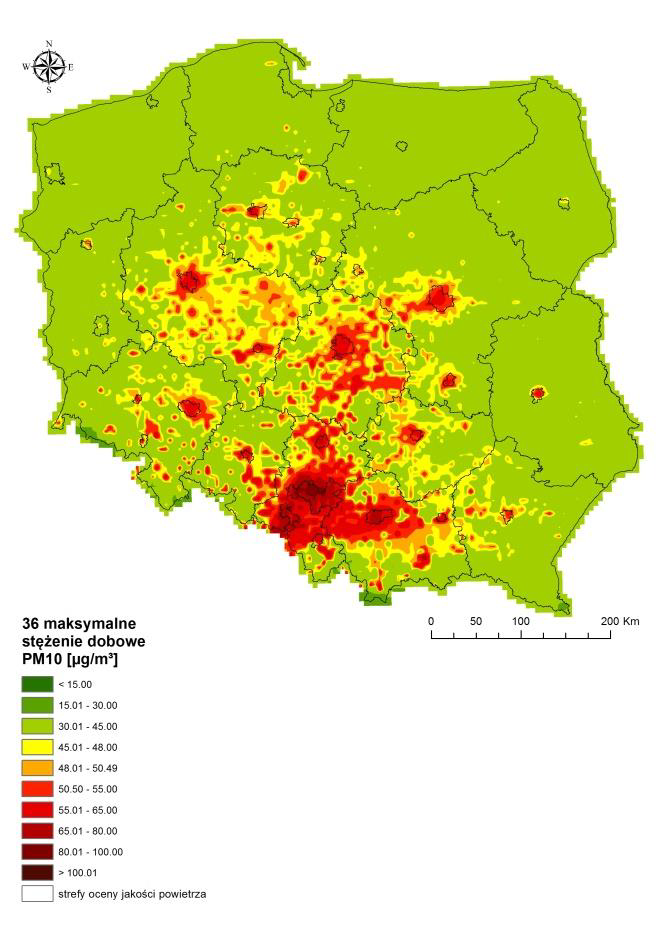 36-te max dobowe stężenie PM10 > 50,5µg/m3
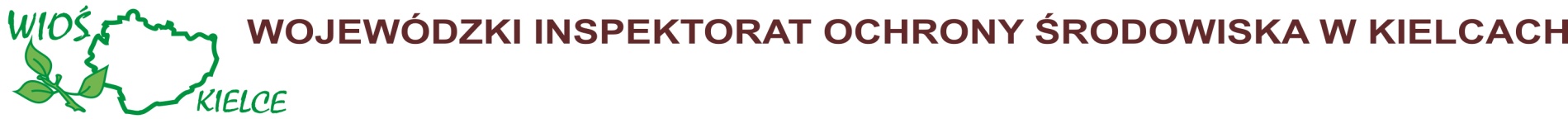 Roczna Ocena 2017 – przewidywane klasy
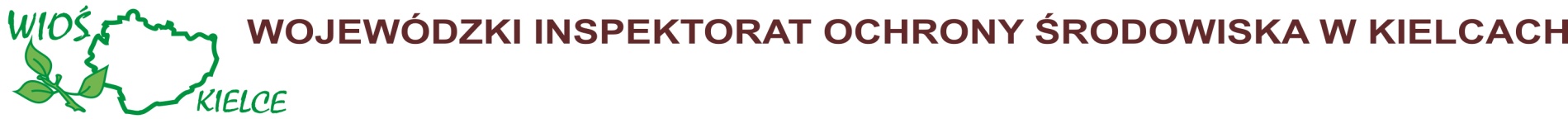 Roczne Oceny 2011-2017
Strefa m. Kielce
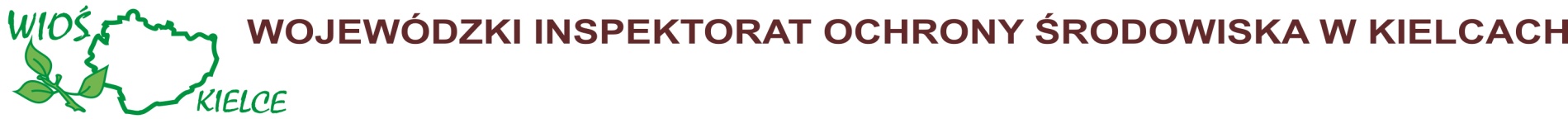 KOMUNIKATY I OSTRZEŻENIA WIOŚ
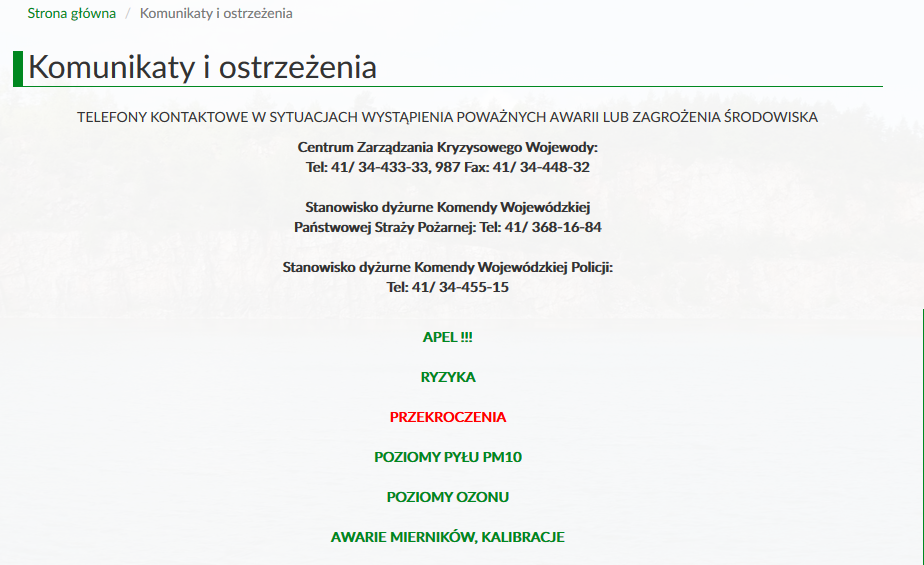 APEL W SEZONIE GRZEWCZYM
KOMUNIKATY , GDY JEST RYZYKO LUB PRZEKROCZENIE:
  PD - POZIOMÓW DOPUSZCZALNYCH
  P DOC -POZIOMÓW  DOCELOWYCH
KOMUNIKATY, GDY PRZEKROCZONY JEST:
 PI - POZIOM INFORMOWANIA SPOŁECZEŃSTWA
 PA- POZIOM ALARMOWY
MIESIĘCZNE KOMUNIKATY NA TEMAT PODWYŻSZONYCH POZIOMÓW 
PYŁU PM10 ORAZ OZONU
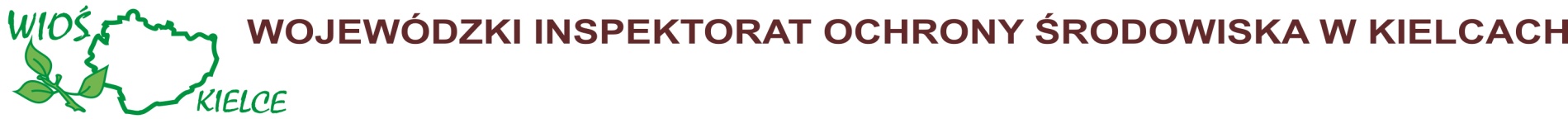 Działania Rządu
1. Maksymalne przyspieszenie prac nad rozporządzeniem w sprawie wymagań dla kotłów na paliwo stałe, które powinno zostać przyjęte najpóźniej do końca kwietnia 2017 r., tak aby jego postanowienia zaczęły obowiązywać jeszcze przed rozpoczęciem sezonu grzewczego 2017/2018 – rozporządzenie Ministra Rozwoju i Finansów z dn. 01.08.2017r., w sprawie wymagań dla kotłów na paliwo stałe (Dz. U. 2017, poz. 1690)
2. Pilne wprowadzenie rozporządzenia w sprawie norm jakościowych dla paliw stałych, które powinno zostać przyjęte jeszcze w I kwartale 2017 r., po wprowadzeniu zmian do ustawy o monitorowaniu i kontroli jakości paliw;
3. Priorytetyzacja środków Narodowego Funduszu Ochrony Środowiska i Gospodarki Wodnej na działaniach prowadzących do jak najszybszej poprawy jakości powietrza w taki sposób, aby uzyskać maksymalny efekt zdrowotny i ekologiczny z każdej złotówki poniesionych nakładów; 
4. Wprowadzenie wymogu stopniowego podłączania do sieci ciepłowniczej budynków zlokalizowanych na terenach miejskich i podmiejskich, o ile nie dysponują efektywnym źródłem ciepła, w taki sposób aby minimalizować związane z tym koszty;
5. Zapewnienie istotnie obniżonych stawek za pobór energii elektrycznej w okresach zmniejszonego na nią zapotrzebowania, w tym przez zmiany w przepisach prawa energetycznego oraz budowlanego w celu zachęcenia do instalacji pieców elektrycznych lub pomp ciepła na terenach, gdzie nie ma możliwości podłączenia do scentralizowanych systemów ciepłowniczych lub sieci gazowych;
6. Rozwój sieci stacji pomiarowych, co powinno umożliwić lokalizację źródeł zanieczyszczeń oraz skuteczniejsze zwalczanie szkodliwych praktyk w użytkowaniu kotłów oraz instalacji przemysłowych;
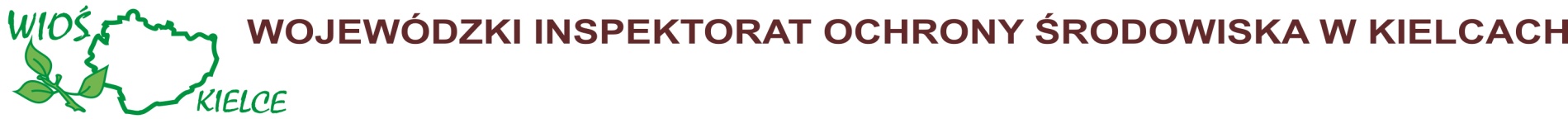 Działania Rządu
7. Włączenie służb opieki społecznej w działania na rzecz wsparcia wymiany kotłów oraz termomodernizacji budynków osób ubogich, w sposób uwzględniający poziom generowanych zanieczyszczeń i zapewnienie środków na niezbędne koszty eksploatacji;
8. Opracowanie, a następnie wdrożenie kompleksowej polityki publicznej zapewniającej optymalną ochronę wrażliwych grup społecznych przed „ubóstwem energetycznym”;
9. Przeprowadzenie kampanii edukacyjnej na temat optymalnych sposobów palenia w kotłach oraz związanych z tym skutków zdrowotnych;
10. Wprowadzenie obowiązku dokumentowania jakości spalin przez stacje kontroli pojazdów oraz wymogu badania spalin w trakcie kontroli drogowej;
11. Wykorzystanie mechanizmów podatkowych w celu wprowadzenia zachęt dla transportu niskoemisyjnego, w tym niskiej stawki akcyzy dla samochodów hybrydowych oraz zwolnienia z podatku akcyzowego samochodów elektrycznych;
12. Wprowadzenie regulacji przeciwdziałających blokowaniu klinów napowietrzających miasta oraz rozważenie rozwiązań podnoszących rangę zawodu urbanisty w kontekście zagospodarowania przestrzennego;
13. Utworzenie w Narodowym Centrum Badań i Rozwoju sektorowego programu, którego celem będzie wsparcie rozwoju technologii niskoemisyjnych w szczególności zorientowanych na poprawę jakości powietrza;
14. Zapewnienie opracowania i szerokich konsultacji społecznych programu „Czyste powietrze” oraz wzmocnienie Komitetu Sterującego ds. Krajowego Programu Ochrony Powietrza i powierzenie mu zadania czuwania nad pilnym i efektywnym wdrożeniem tych rekomendacji oraz regularne monitorowanie postępów prac Rady Ministrów.
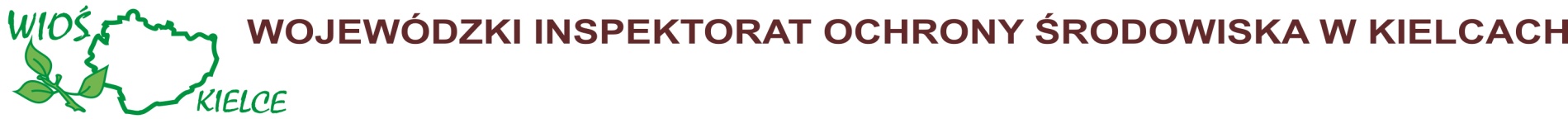 www.kielce.pios.gov.pl
Dziękuję za uwagę